The Orange Frog

The Fun 15
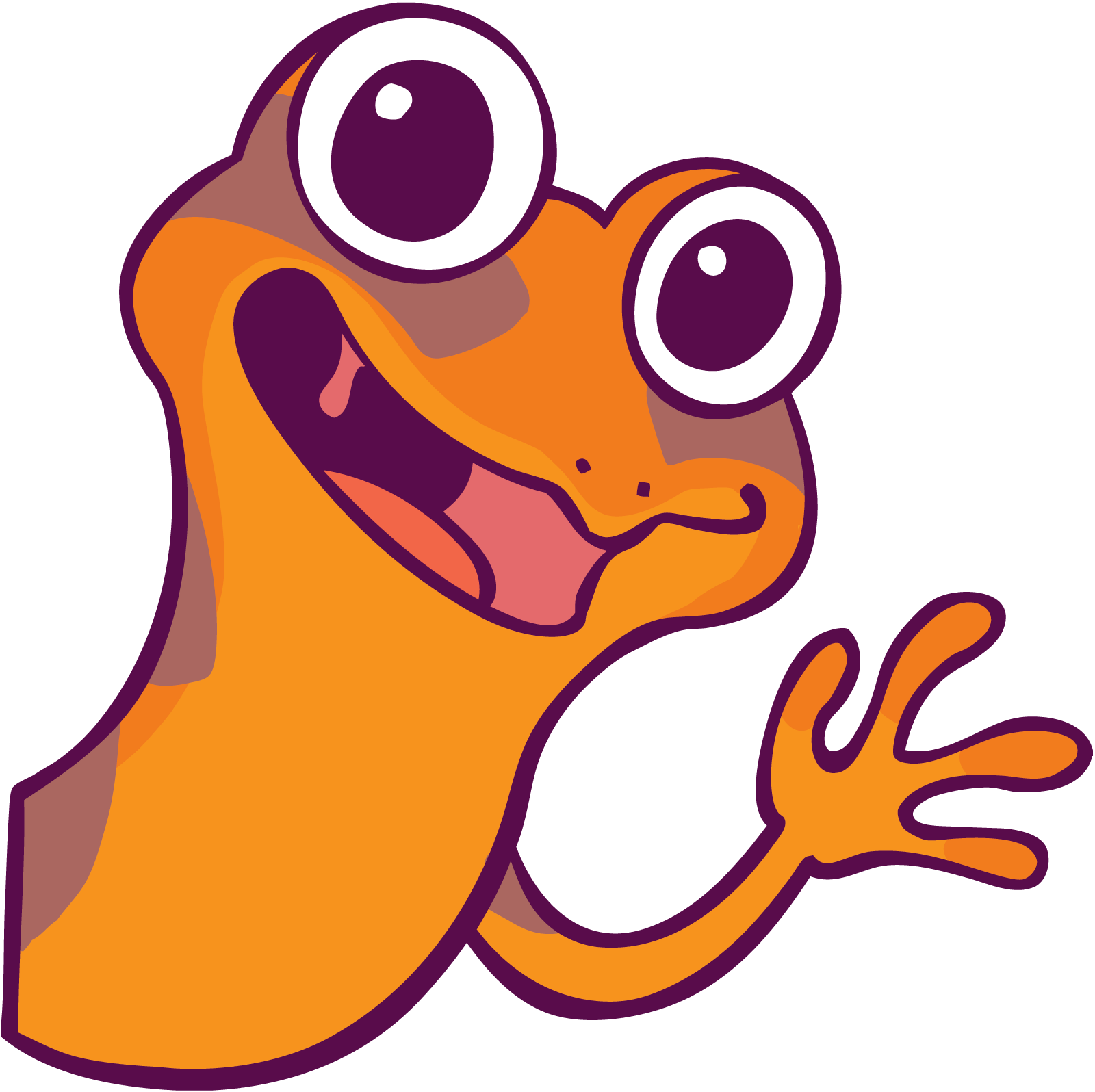 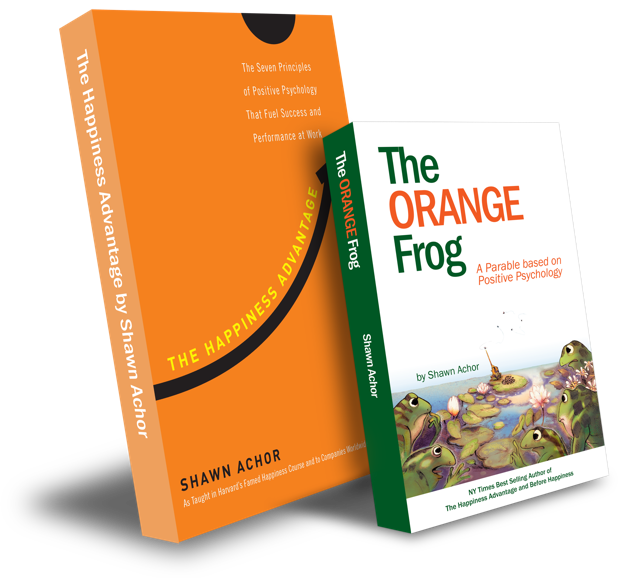 Week Four
2
The Fun Fifteen
Learning Objective:
 
I can reflect on my 21-day challenge and determine the importance of the Fun Fifteen

I will discuss the importance of being able to look back and decide if the tactic had an impact on my life or not.
[Speaker Notes: Standard: 
Essential Concept and/or Skill: Communicate and work productively with others emphasizing collaboration and cultural awareness to produce quality work. 

Interact positively as a team member.
Cooperate with others in a group setting.
Generate ideas with group members.
Are active listeners.
Read and understand information in a variety of forms.
Express ideas.
 
Skill: 
Active listening, express ideas]
Skills
Self Management
Responsible decision making
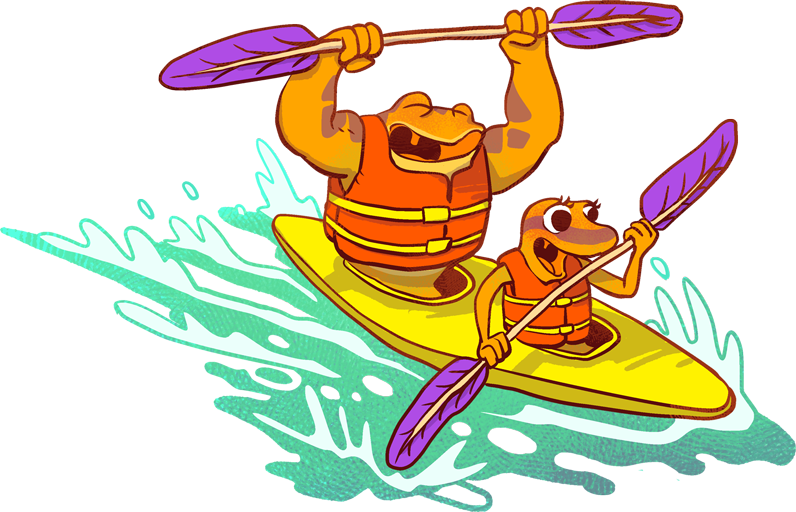 “Does anyone remember what it means to reflect?”

“What do you remember about other reflection activities we have done”
Thoughts
Remember, when we reflect back, it can be just like looking in a mirror.  We must think about what we have done, what we have said, and how it has changed our day.  Reflecting on this tactic might be harder since we don’t have a journal to look back on.
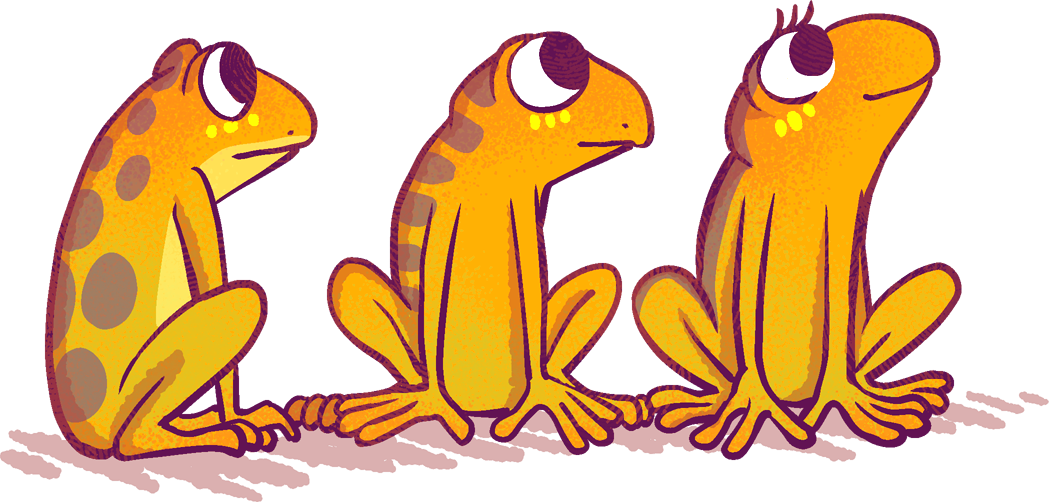 Activity
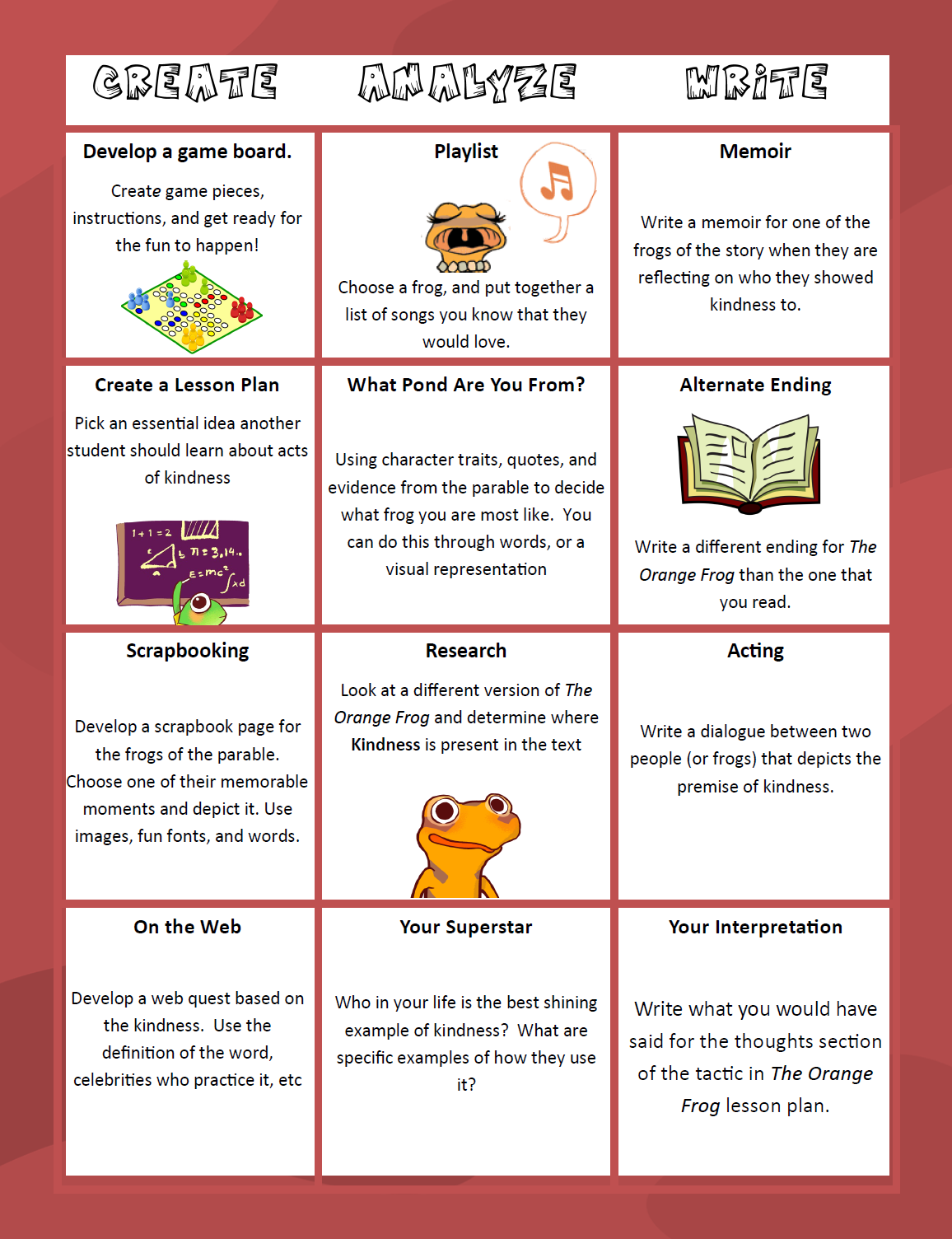 Today, we are going to look back and reflect on the impact of the tactic.  Not only are we going to do that, but we are going to develop a tool that younger grades could use to show their understanding of “The Fun 15”